CSE1002 – Problem Solving with Object Oriented Programming
Operator Overloading
Number of class rooms Required Problem
An education centre runs several batches for various courses in a day. Due to the limited amount of resources, they want to finalize the minimum number of class rooms needed to run the classes so that no batch of students wait. 
Given the start time and end time of all batches, design a system that finds the minimum number of class rooms required for the education centre. Your system should overload the appropriate operators (wherever if possible).
Number of class rooms Required Problem (cont’d)
Problem Input:
List of start time and end time
Problem Output:
Minimum number of class rooms required
Algorithm
Solution 1:
take every interval one by one and find the number of intervals that overlap with it.
Keep track of maximum number of intervals that overlap with an interval.
Finally return the maximum value
Solution 2:
Sort both the arrays holding start time and end time.
After sorting use the merging logic (without doing the actual merge). Compare the current element in start and end array and pick which ever is smaller and increment the pointer of that array whose value is picked.
If time is picked from the start array, increment the total number of class rooms in the centre and if time is picked from the end time array, decrease the total number of class rooms in the centre.
While doing the above process, we keep the count of maximum value reached till now. At the end this maximum value is returned.
Operator Overloading - Fundamentals
C++ allows most of the operators within the language to be overloaded so that they work with classes.  This
	allows the language to be extended to cover new situations
	enhances program readability
	enhances program functionality
	is an essential components of C++ templates and the 		standard templates library (more about this later)
Note: Overloaded operations should be similar to the original sense. For example when overloading operators for a Matrix class, '*' should be applied to matrix multiplication, and '-' to subtraction.
Fundamentals (cont’d)
Restrictions
The operators
	.	.*	::	?:	sizeof
may not be overloaded. 
All other operators may be overloaded, i.e.
	+	-	*	/	%	^	&	|
	~	!	=	<	>	+=	-=	*=
	new	delete 		etc.

- The order of precedence cannot be changed for overloaded operators.
- Default arguments may not be used with overloaded operators.
- New operators cannot be created.
- Overloading must be explicit, i.e. overloading + does not imply += is  overloaded.
Fundamentals (cont’d)
An operator is overloaded by writing a non-static member function definition or non-member function definition as you normally would, except that the function name starts with the keyword operator followed by the symbol for the operator being overloaded.
For example, the function name operator+ would be used to overload the addition operator (+) for use with objects of a particular class.
Fundamentals (cont’d)
When operators are overloaded as member functions, they must be non-static, because they must be called on an object of the class and operate on that object.
To use an operator on class objects, that operator must be overloaded—with three exceptions.
The assignment operator (=) may be used with every class to perform memberwise assignment of the class’s data members—each data member is assigned from the assignment’s “source” object (on the right) to the “target” object (on the left). 
Memberwise assignment is dangerous for classes with pointer members, so we’ll explicitly overload the assignment operator for such classes.
The address operator returns a pointer to the object; this operator also can be overloaded. 
The comma operator evaluates the expression to its left then the expression to its right, and returns the value of the latter expression.
Fundamentals (cont’d)
The precedence of an operator cannot be changed by overloading. 
However, parentheses can be used to force the order of evaluation of overloaded operators in an expression. 
The associativity of an operator cannot be changed by overloading
if an operator normally associates from left to right, then so do all of its overloaded versions.
You cannot change the “arity” of an operator (that is, the number of operands an operator takes)
overloaded unary operators remain unary operators; overloaded binary operators remain binary operators. Operators &, *, + and - all have both unary and binary versions; these unary and binary versions can be separately overloaded.
Fundamentals (cont’d)
Related operators, like + and +=, must be overloaded separately.
When overloading (), [], -> or any of the assignment operators, the operator overloading function must be declared as a class member. 
For all other overloadable operators, the operator overloading functions can be member functions or non-member functions.
Overloading Unary Operator
A unary operator for a class can be overloaded as a non-static member function with no arguments or as a non-member function with one argument that must be an object (or a reference to an object) of the class.

A unary operator such as ! may be overloaded as a non-member function with one parameter in two different ways—either with a parameter that’s an object (this requires a copy of the object, so the side effects of the function are not applied to the original object), or with a parameter that is a reference to an object (no copy of the original object is made, so all side effects of this function are applied to the original object).
Overloading Unary Operator (cont’d)
The prefix and postfix versions of the increment and decrement operators can all be overloaded.
To overload the increment operator to allow both prefix and postfix increment usage, each overloaded operator function must have a distinct signature, so that the compiler will be able to determine which version of ++ is intended.
The prefix versions are overloaded exactly as any other prefix unary operator would be.
The same syntax is with a dummy argument is used to differentiate between the prefix and postfix decrement operator functions.
Syntax for overloading unary operators
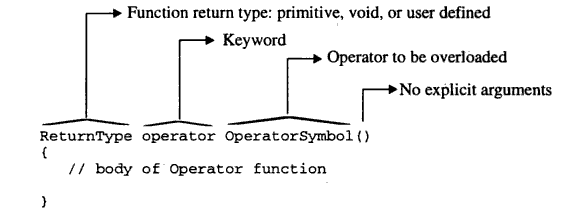 Overloading Binary Operators
A binary operator can be overloaded as a non-static member function with one parameter or as a non-member function with two parameters (one of those parameters must be either a class object or a reference to a class object).
As a non-member function, binary operator < must take two arguments—one of which must be an object (or a reference to an object) of the class.
Syntax for overloading a binary operator
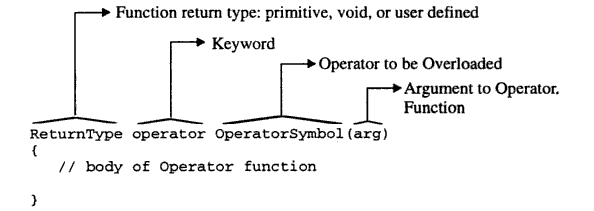 Operator Overloading (cont)
Example:
class Rational {
   	friend istream  &operator >> (istream & in, Rational & r);
   	friend ostream &operator << (ostream & out, const Rational & r);

public:
   	Rational(int = 0, int = 1); 
	Rational operator + (const Rational & r) const;
   	Rational operator  -  (const Rational & r) const;
	Rational operator  -  ( ) const; // unary minus
	double doubleValue( ) const;

private:
 	int numerator;
 	int denominator;
	void reduce( );
};
Note the two types of operators.
operator keyword
Operators as friend functions
Operators as member functions
16
Operator Overloading (cont)
Operators as Friend Functions:
  An operator must be a friend function if the left-most operand must be of a different class or a C++ intrinsic type.
     e.g.	Rational r;	cin  >>  r ;

  An operator implemented as a friend function must explicitly have argument(s) of the object(s) class.
friend istream & operator >> (istream & in, Rational & r);
calls:      operator >> ( cin, r )
17
Operator Overloading (cont)
Implementing Friend Operators :
// Friend operator >>. Takes in a Rational in "numerator/denominator" format.istream & operator >> (istream & in, Rational & r){	in >> r.numerator;
	in.ignore(10, '/');     // skip up to and including '/'
 	in >> r.denominator;
	r.reduce();

	return  in.ignore(1024, '\n'); // clean 'in' to \n, and return it}Note:	-	The stream operators << and >> must return the stream.
		-	Operators should be implemented as "friends" only when 			necessary.
As a friend , operator >> can access private data and function members of  Rational objects (e.g. 'r.denominator').
18
Operator Overloading (cont)
Operators as Member Functions:
  When an operator is a class member, it implicitly uses the this pointer as one of its arguments
     e.g.	Rational r1( 2, 3 ), r2( 2, 5), r3;	r3 = r1 + r2;
 The left-most operand must be a class object or a reference to a class object of the operator’s class
Rational operator + (  const Rational & r ) const;


Note: Operators [], (), -> and = must be class members (i.e. cannot be overloaded as friend functions).
calls:    r1.operator + ( this, r2 )
The left-most operand is the implicit "this" pointer argument
19
Operator Overloading (cont)
Implementing Member Function Operators :







// Member + operatorRational Rational::operator + (const Rational & other) const
{
	Rational t;
	t.numerator     =  other.numerator * denominator 
                   	      + other.denominator * numerator;
	t.denominator = other.denominator * denominator;
	t.reduce();
	return t;
}
Why would it be a very bad idea to return a Rational & rather than a Rational ?
20
Operator Overloading (cont)
Optimizing Member Function Operators 
The previous "naive" code unnecessarily causes an extra Rational constructor and a destructor to be called. The optimised code below is more efficient.


// Member + operator using return optimisationRational Rational::operator + (const Rational & other) const
{
	int num   =  other.numerator  *  denominator 
                   	+  other.denominator  *  numerator;
	int den    =  other.denominator  *  denominator;

	return Rational( num,  den );  // will call "reduce()"
}
Creates a temporary Rational object directly into the function return value memory space.
21
Overloading Relational Operator
Similar to arithmetic operators, the relational operators can also be overloaded for comparing the magnitudes of the operands.
The relational operators can also operate on the user-defined data types similar to the way they operate on primitive data-types.
Overloading Arithmetic Assignment Operators
Like arithmetic operators, arithmetic assignment operators can also be overloaded to perform an arithmetic operation followed by an assignment operation.
Such statements are useful in replacing the expressions involving operations on two operands and storing the result in the first operand.
Overloading stream extraction (>>) and insertion (<<) operators
The stream extraction operator >> and the stream insertion operator << to input and output fundamental-type data using.
The C++ class libraries overload these binary operators for each fundamental type, including pointers and char * strings.
We can also overload these operators to perform input and output for user defined  data types such as classes.
Overloading stream extraction (>>) and insertion (<<) operators (cont’d)
The overloaded stream insertion operator (<<) is used in an expression in which the left operand has type ostream &, as in cout << classObject.

To use the operator in this manner where the right operand is an object of a user-defined class, it must be overloaded as a non-member function.

Similarly, the overloaded stream extraction operator (>>) is used in an expression in which the left operand has type istream &, as in cin >> classObject, and the right operand is an object of a user-defined class, so it, too, must be a non-member function.

Each of these overloaded operator functions may require access to the private data members of the class object being output or input, so these overloaded operator functions can be made friend functions of the class for performance reasons.
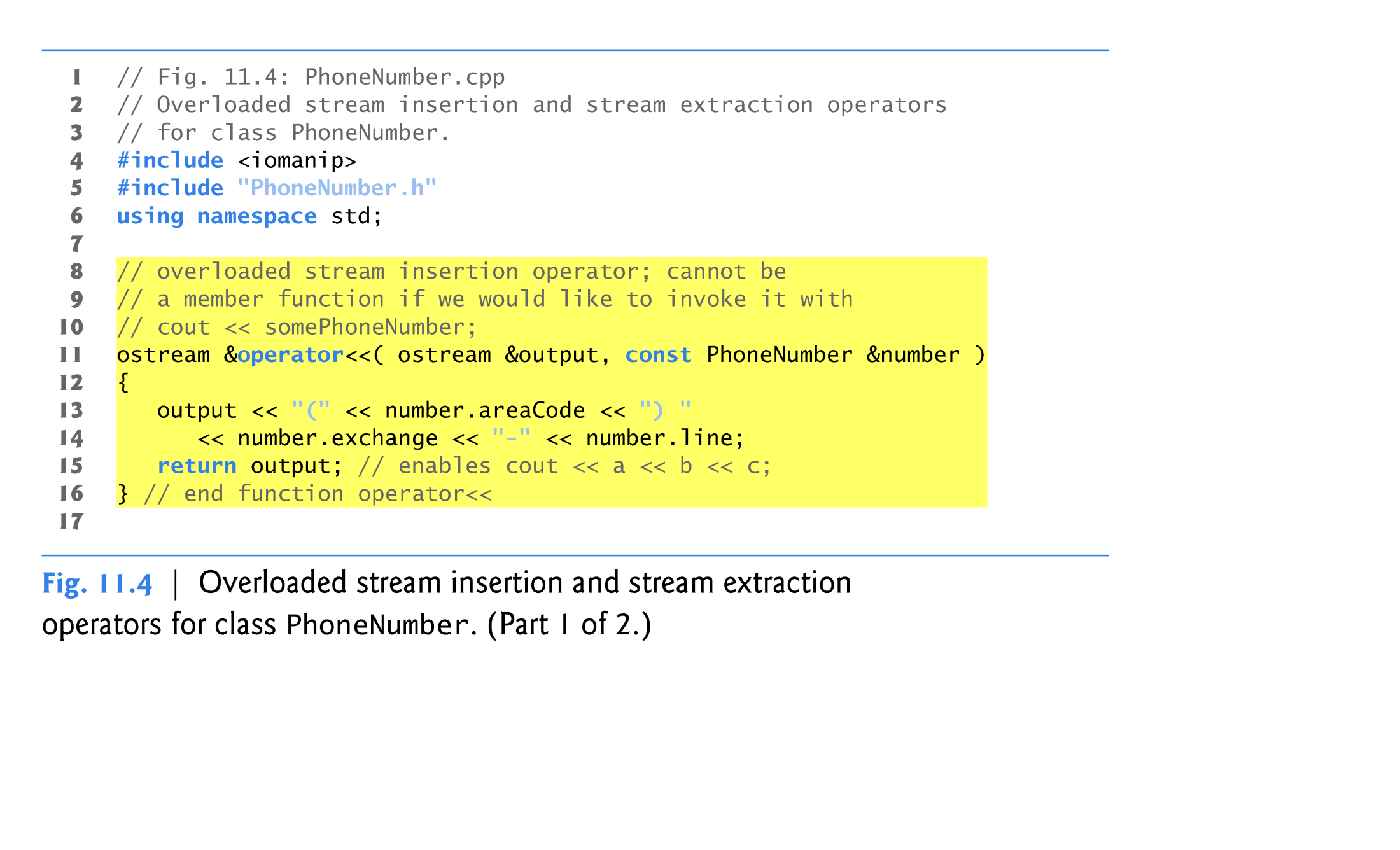 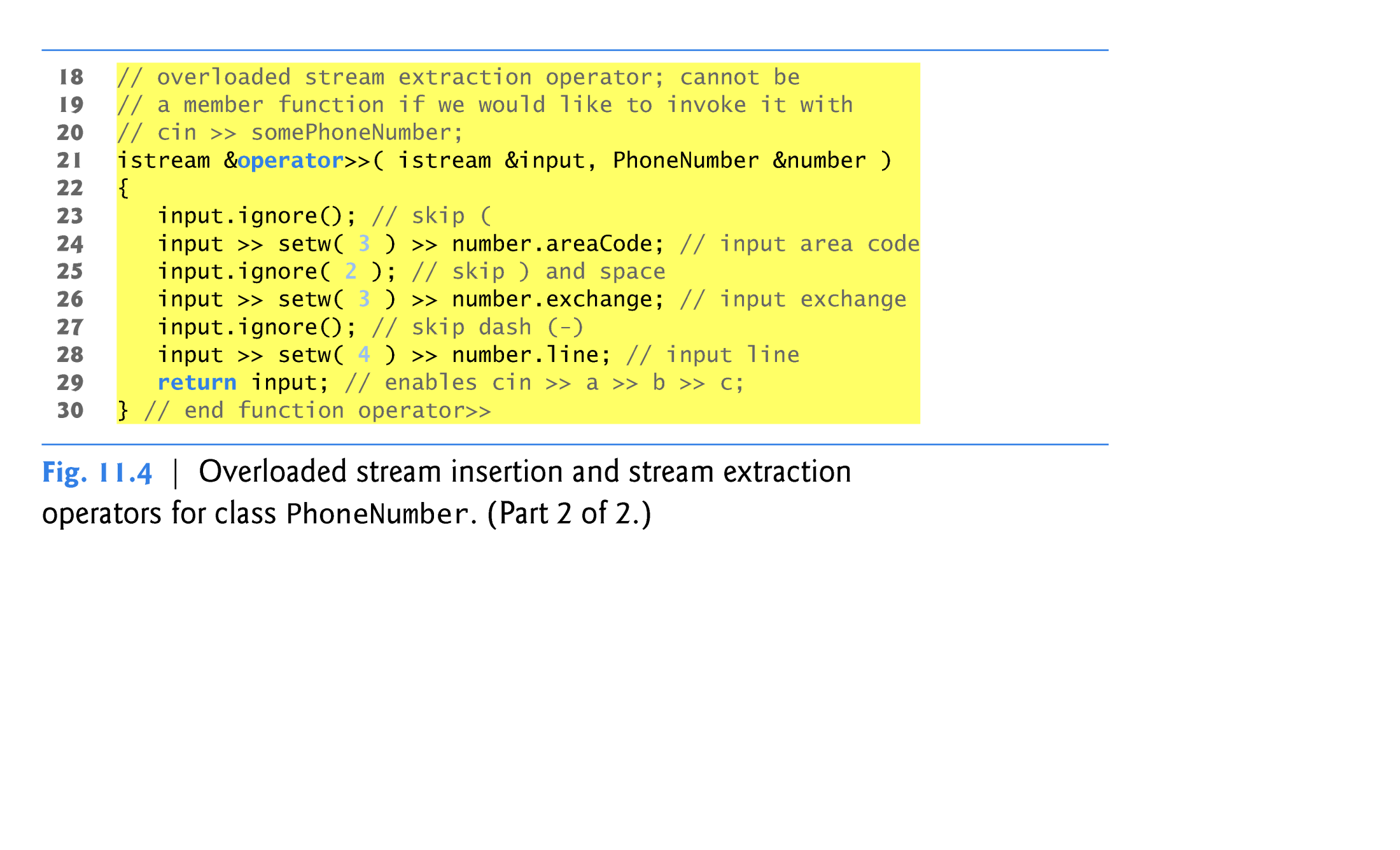 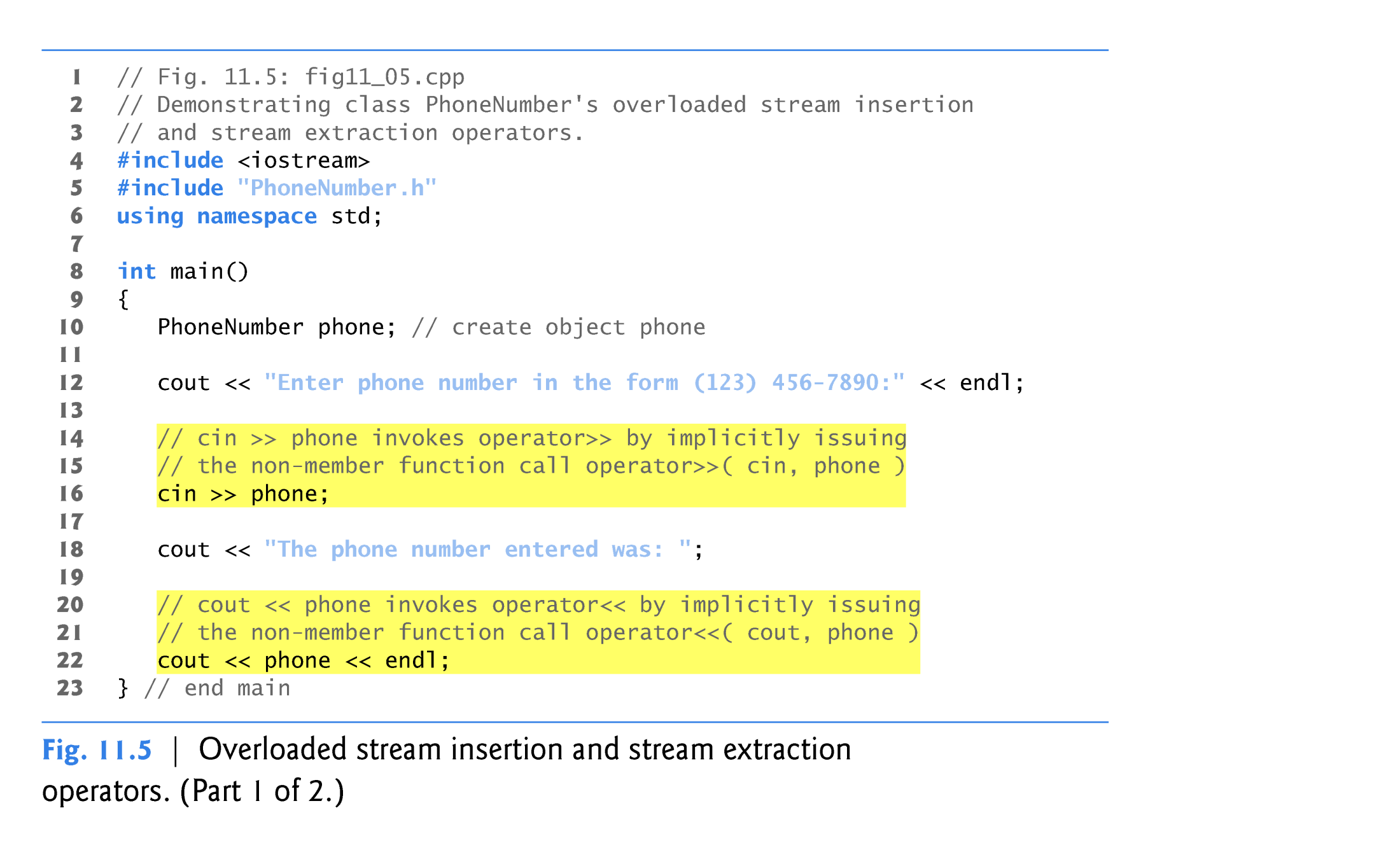 Example: A Date Class
The following program demonstrates a Date class, which uses overloaded prefix and postfix increment operators to add 1 to the day in a Date object, while causing appropriate increments to the month and year if necessary.
©1992-2012 by Pearson Education, Inc. All Rights Reserved.
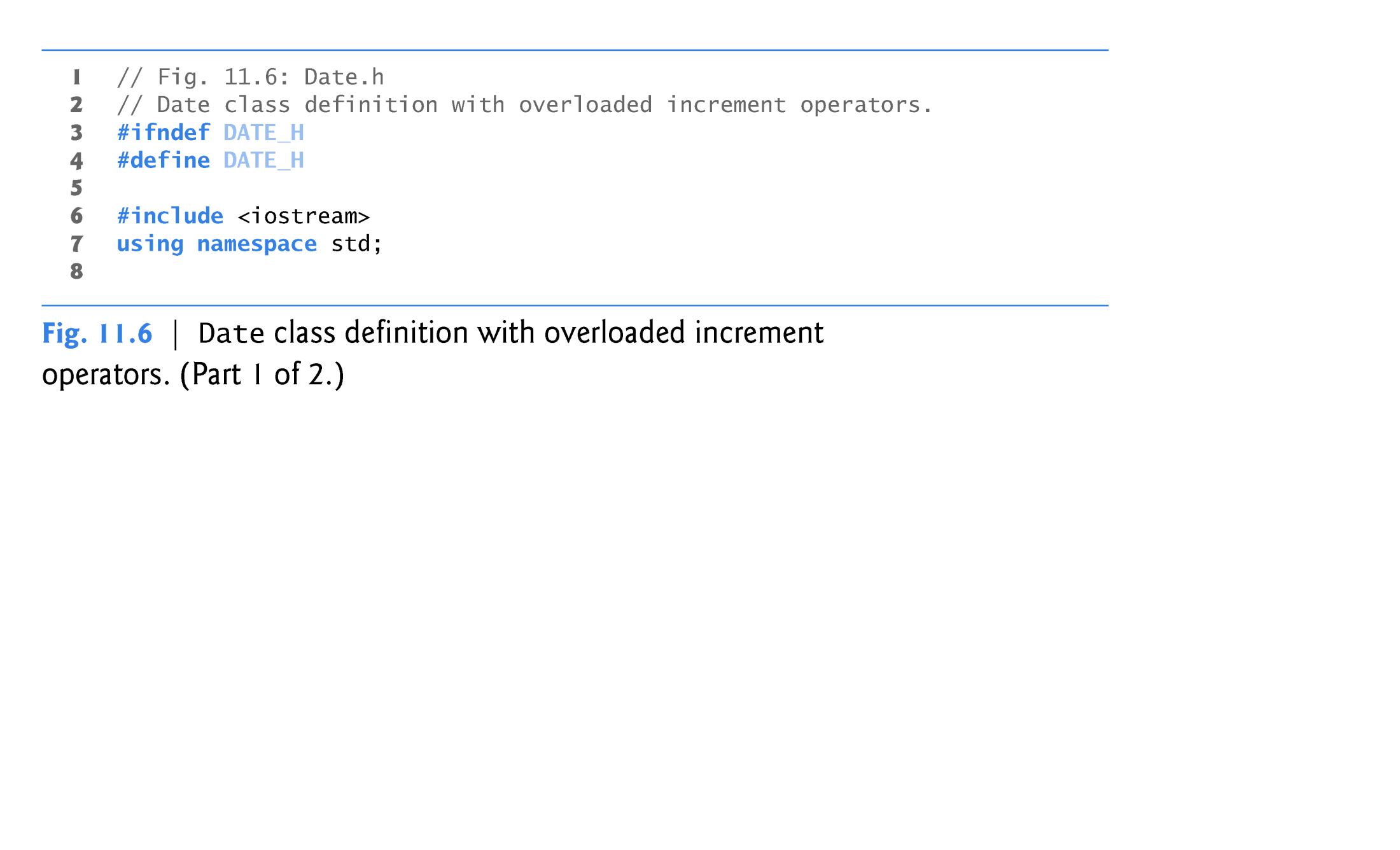 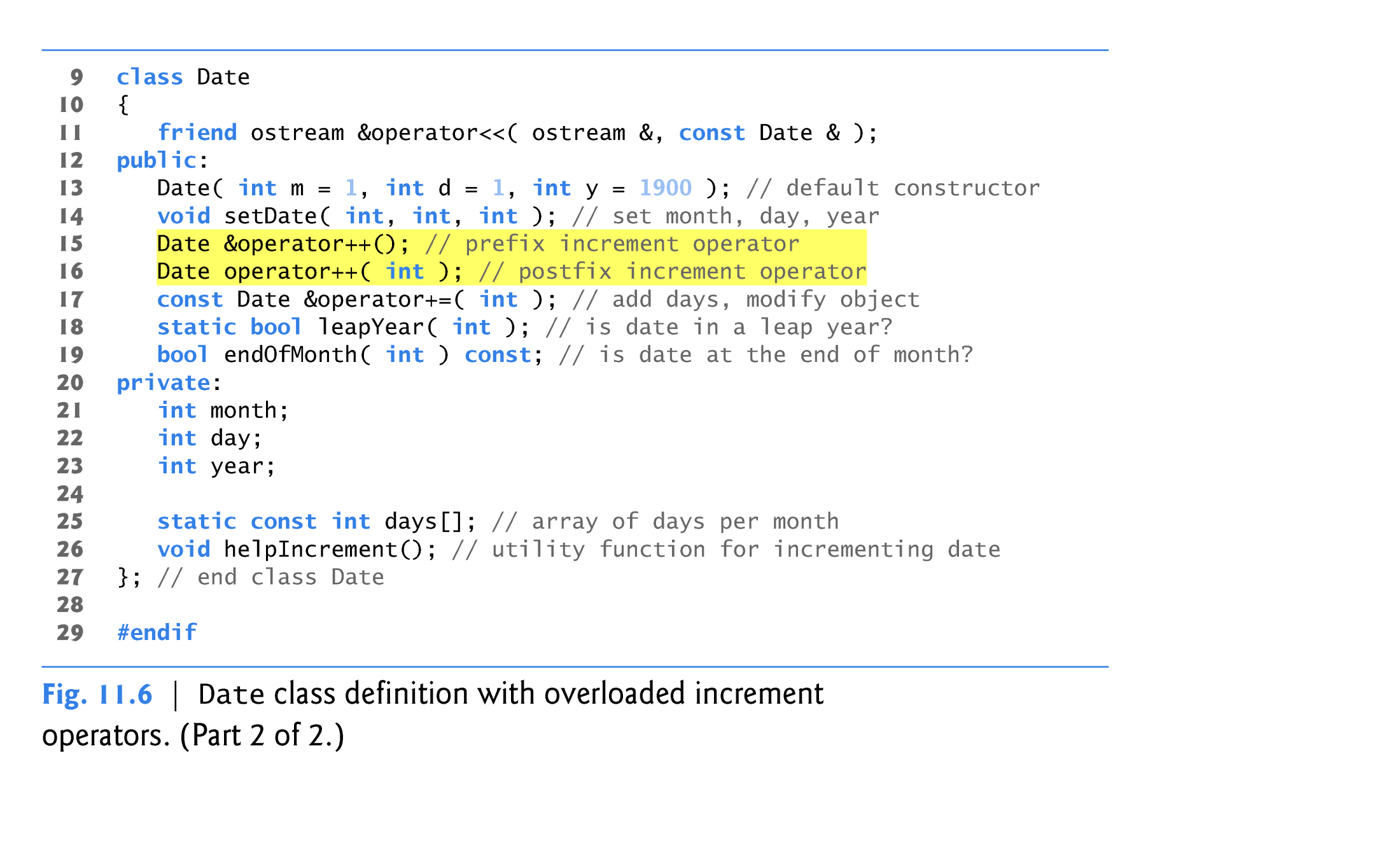 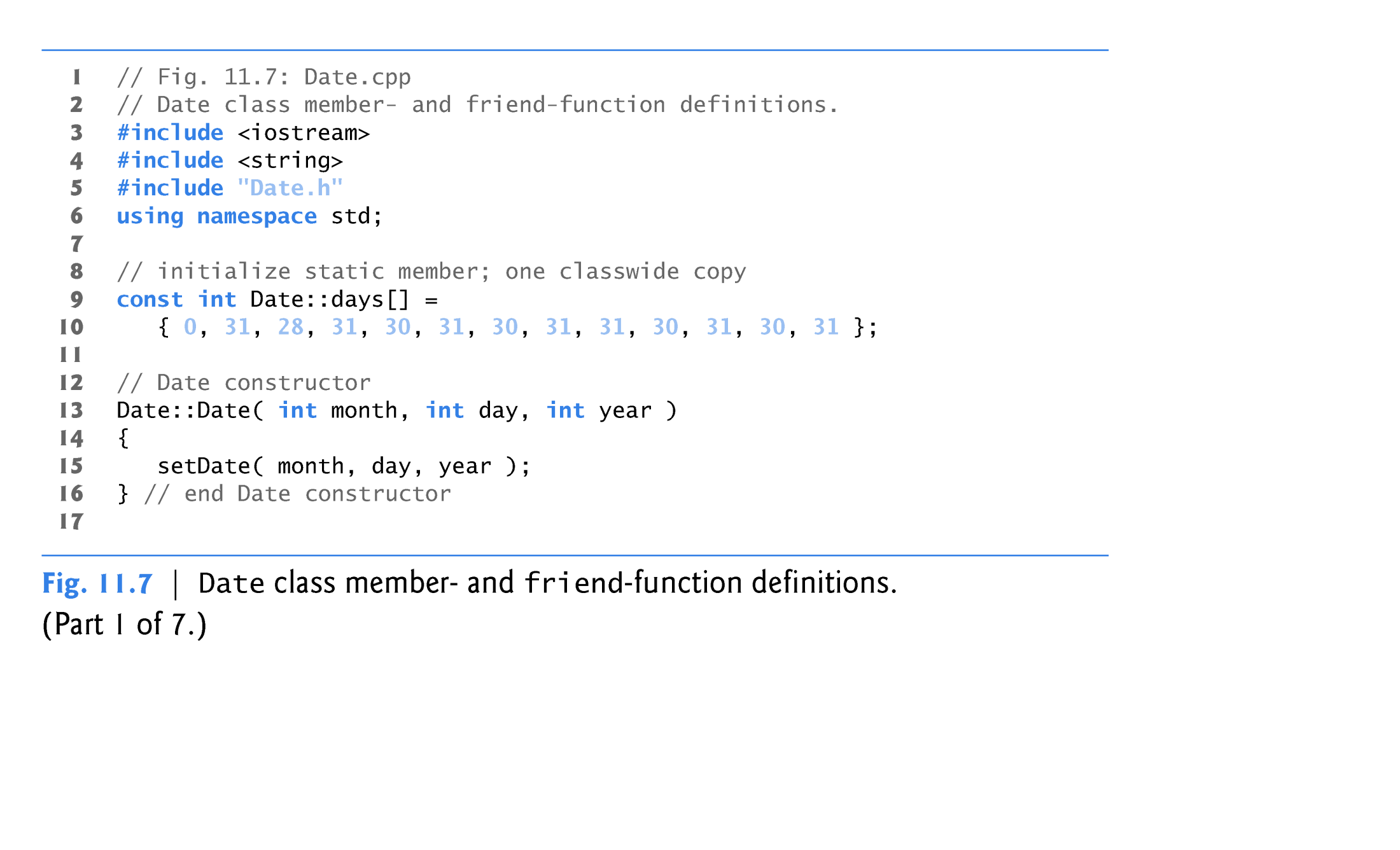 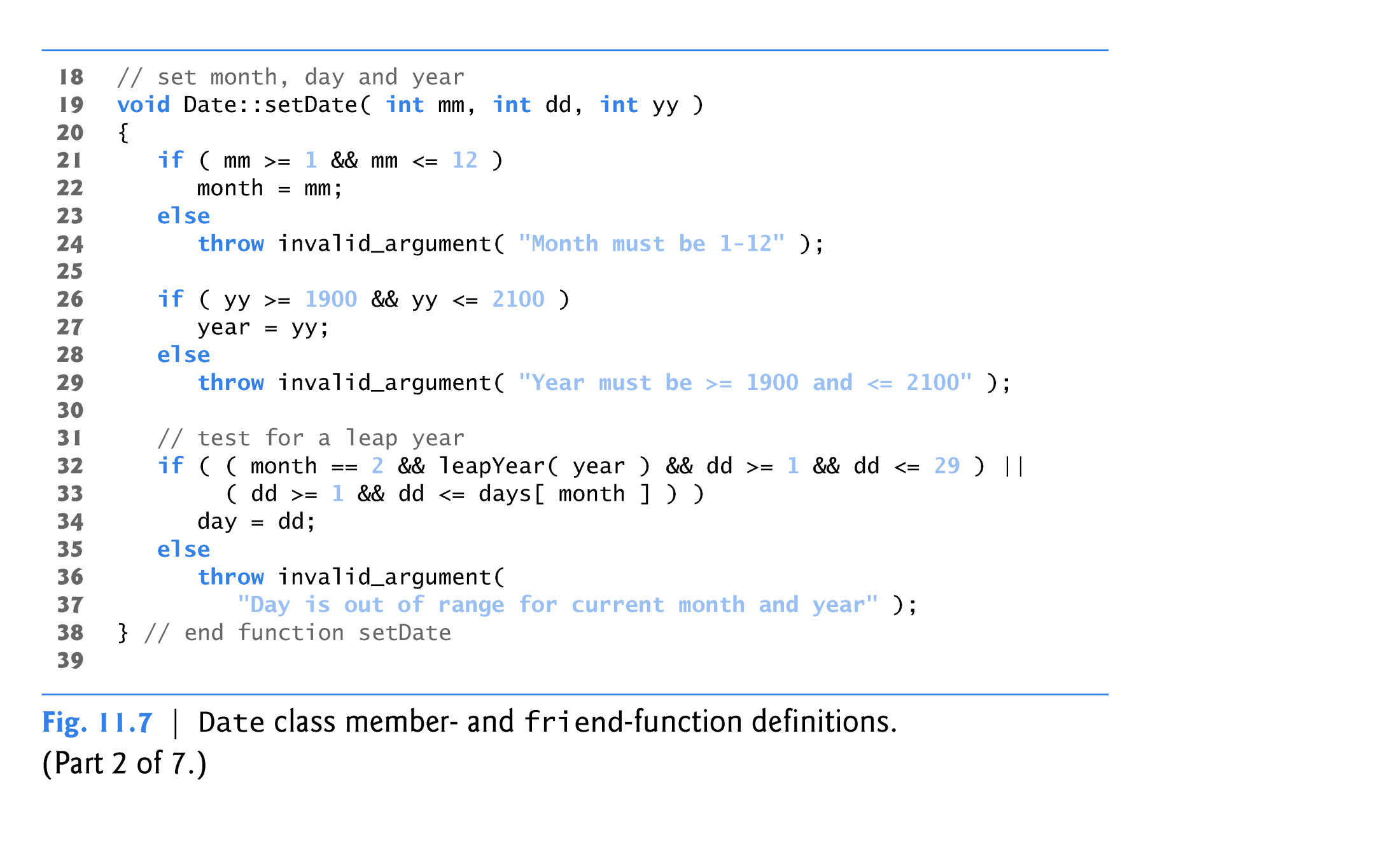 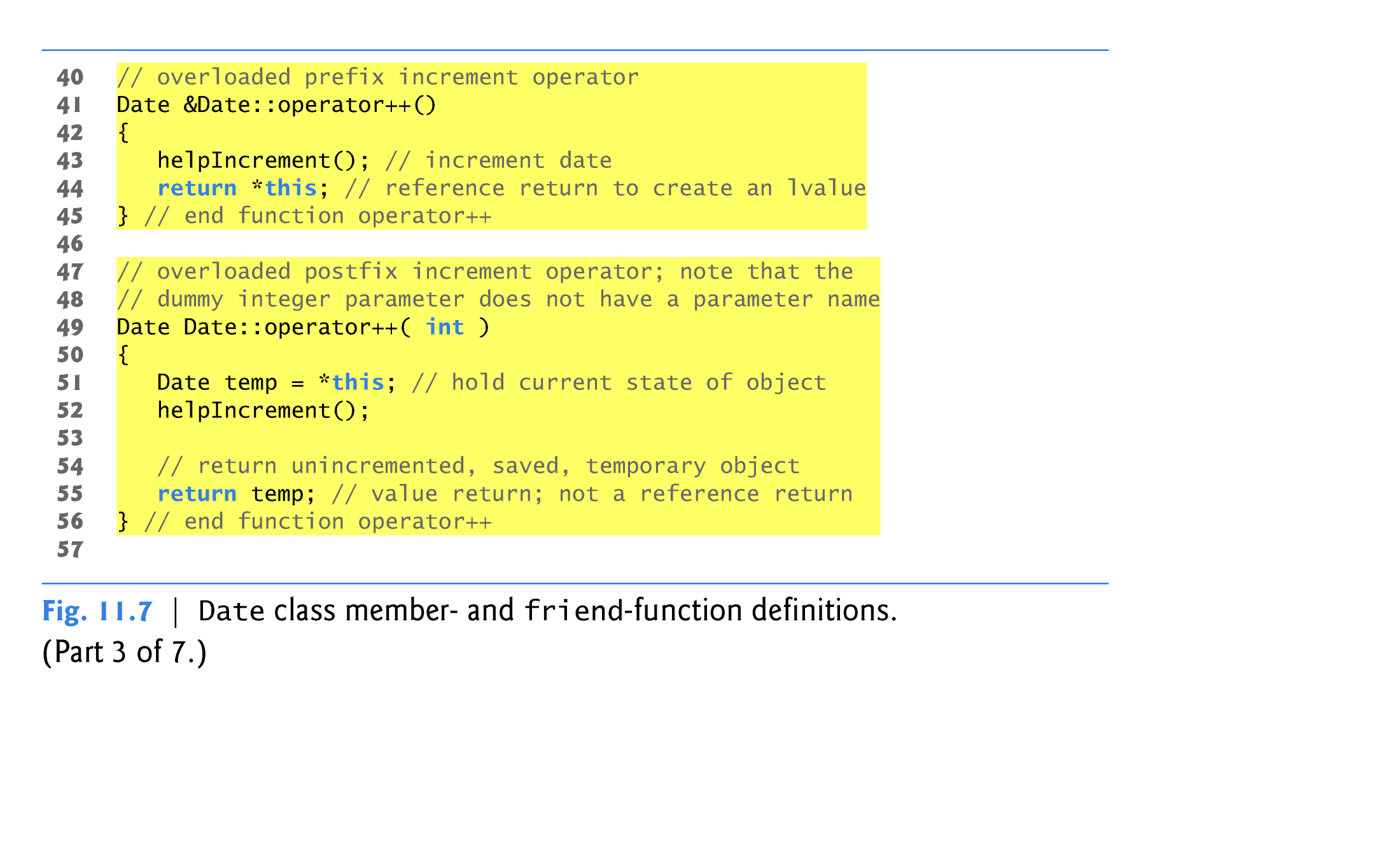